Slovosled (l’ordine delle parole)                        obecný úvod
1. Příznakový x nepříznakový slovosled
2. Faktory ovlivňující slovosled
3. Nepříznakový slovosled
4. Postverbální pozice subjektu 
-------------------------------------------------

Literatura:
Salvi – Vanelli, IV, s. 297-313
GGIC, vol. 1, I, cap. 2, s. 115-225
Hamplová, s. 328-333
č. terminologie např. Grepl&Karlík, 1998, s. 495-503
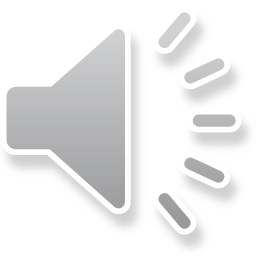 1
Slovosled v italštině poměrně volný, ale méně než v češtině (jaz. typologie!):         
   
 Pavel bije Petra.  x   Petra bije Pavel. 
 Paolo picchia Piero. 

sl. nepříznakový (objektivní, ordine non marcato)
x sl. příznakový (subjektivní, ordine marcato):

a) syntakticky (sintatticamente)
b) pragmaticky (pragmaticamente)
c) intonačně / foneticky (intonativamente)
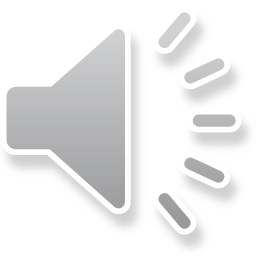 2
a) syntakticky -  základní struktura italské (i české) věty: 

podmět + přísudek + přímý předmět + nepřímý předmět + příslovečná (okolnostní) určení 

 • nepříznakový:   Paolo mangia la minestra.

 •• příznakový:     La minestra, la mangia Paolo.
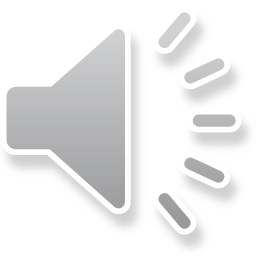 3
b) pragmaticky 
• nepříznakový - nabízí-li se více různým kontextům:

                      Paolo mangia la minestra.
  
Che cosa succede? Che cosa fa P.? Cosa mangia P.?

•• příznakový: jen jedna konkrétní otázka, více pragmatické informace, než lze získat pouhou sumou jednotlivých členů: 
 
                         La minestra, la mangia Paolo. 
 
Chi mangia la minestra?
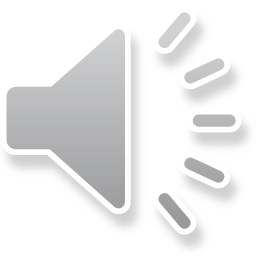 4
c) intonačně 
 
• nepříznakový - kontinuální intonační realizace 

Paolo mangia la minestra.


•• příznakový - přerušení, pauza

La minestra, la mangia Paolo.
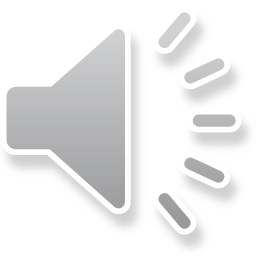 5
Často se 3 typy příznakovosti shodují, ale ne vždy:

Piero mangia LA MINESTRA. 
syntakticky nepříznakový
x intonačně příznakový (zdůraznění)
x pragmaticky příznakový (kontext: Piero mangia la torta).

Ha telefonato Piero. 
syntakticky příznakový, 
x  pragmaticky i intonačně nepříznakový 
        (Che cosa è successo? Chi ha telefonato?)
       
x Piero ha telefonato. 
         (Che cosa ha fatto Piero?)
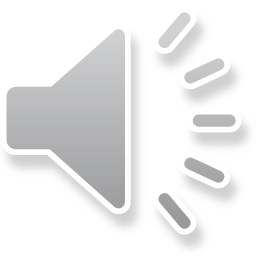 6
2. Faktory ovlivňující slovosled                                                          (vedle gramatické struktury a rytmických zřetelů)

FUNKČNÍ VĚTNÁ PERSPEKTIVA (AKTUÁLNÍ VĚTNÉ ČLENĚNÍ) 
AČ, information structure, functional sentence perspective (FSP) struttura tematica / informazionale

    zkoumá se odedávna (Aristotelés) 
    detailně poprvé rozpracoval Vilém Mathesius (PLK: 1924, 1961) univerzální princip, vychází ze struktur myšlení
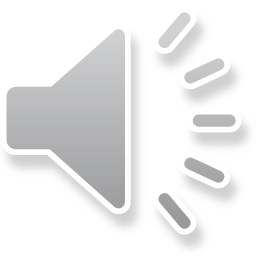 7
Věta se člení na 2 části:
východisko, téma (dato, tema)      jádro, réma (nuovo, rema)

téma = kontextově zapojená informace, známé (dato) 
réma = informace kontextově nezapojená, nová (nuovo)

Kontext může být: 
 jazykový – situační - zkušenostní

Quel vestito non mi piace. (poukázání na šaty n. předchozí jazykový kontext)
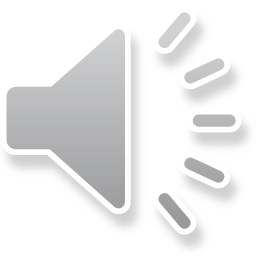 8
Pozn. k terminologii: východisko / téma vs. jádro / réma 
- často synonymní (srov. Grepl-Karlík, Hamplová, běžné italské mluvnice, ale např. i František Čermák, Jazyk a jazykověda.) 
 
- někdy se však oba dvojice pojmů odlišují: 
  východisko (dato) = kontextově zapojené  
  x jádro (nuovo) kontextově nezapojené 
  téma = o čem se mluví    x   réma = co se o tématu vypovídá
        
         Domani Giovanni partirà per Milano.   (nuovo)
         Domani Giovanni  (tema)  partirà per Milano (rema)
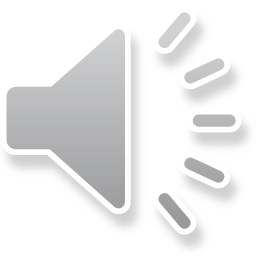 9
(kontext: Che cosa mangia Giovanni?) 
      Giovanni mangia (dato)    una torta (nuovo).

(kontext: Che cosa fa Giovanni?) 
       Giovanni (dato)   mangia una torta (nuovo).

(kontext: Che cosa succede?) 
                   Giovanni mangia una torta (nuovo).
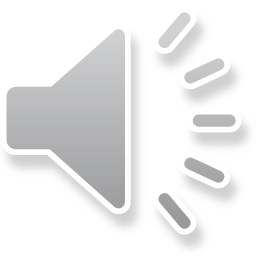 10
Pro zjednodušení lze pojmy užívat synonymně.      
Východisko obvykle předchází jádro →    aby to platilo, musíme změnit slovosled:
    
(kontext: Chi mangia la torta?) 
                     
 La torta la mangia (dato) Giovanni (nuovo).
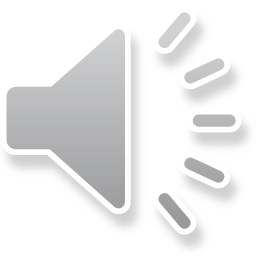 11
b) určitost x neurčitost (indeterminatezza):
Substantivum s neurčitým členem většinou jádro, tj. na konci:
 
x Pietro ha regalato alla mamma un libro.
*Pietro ha regalato alla mamma il libro.

Lze jen tehdy, pokud je intonačně příznakové:

Pietro ha regalato alla mamma questo libro.
Pietro ha regalato alla mamma IL LIBRO.
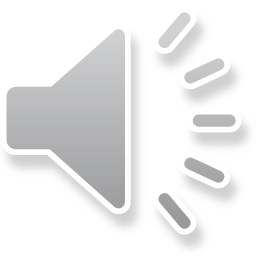 12
[Speaker Notes: Il libro – bible?]
c) tzv. pesantezza di un costituente:

costituente pesante – rozvitý větný člen, vnitřní syntaktická struktura:
Ha regalato alla mamma il libro di cui i giornali hanno tanto parlato.

i VV: Ha detto alla mamma che non voleva vedere nessuno. 

Srov. něm: Ich habe drei Stunden warten müssen auf einen Schnellzug, der aus Prag über München nach Basel fährt.
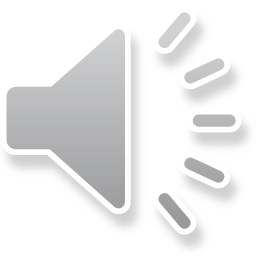 13
A tedy:  Syntakticky nepříznakový   	   slovosled

S – V – Odir – Oindir (či jiný komplement) - Avv

Piero mangia la minestra tutti i giorni.
Mangia la minestra. (soggetto non espresso)

Piero è andato a Roma due giorni fa.
È andato a Roma.
Piero ha dato dei fiori a Maria.
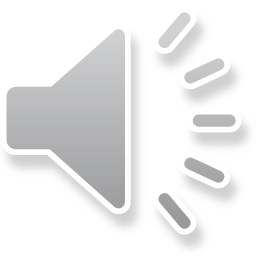 14
Pozn. 1) Extranukleární větné členy většinou na konci:

Ha telefonato a Maria per interesse.
Hanno incontrato Piero a Milano.

Je-li přítomno další příslovečné určení (i komplement), příslovečná určení času na začátku (cornice / kulisa):

Il mese prossimo Maria andrà a Napoli.

Na začátku i adverbiální komplementy (i complementi di tempo argomentali) s některými inakuzativními slovesy (sogg. postverbale)

Nel 1939 è scoppiata la guerra.   (čistě „rematická“ věta)
La guerra è scoppiata nel 1939.
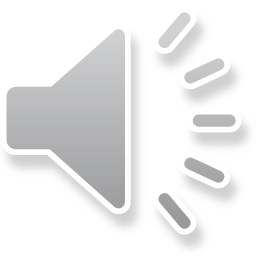 15
Pozn. 2)    Posizione postverbale del soggetto 

È arrivato Piero. (inakuzativní sloveso)
Tato konstrukce intonačně a pragmaticky nepříznaková (ale 
syntakticky příznaková).

Ale i: Ha telefonato Maria. (není inakuzativní: proč tedy?)

S nepříznakovou intonací nesmí být po postverbálním S žádný další člen (výjimky: S s neurčitým členem, costituente pesante):
                                             * È arrivato Piero a Roma.

Postverbální pozice S není pragmaticky nepříznaková         u všech inakuzativních sloves:
                                                        *Si è pentito Piero. 
                                                      → Piero si è pentito.
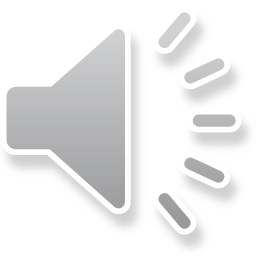 16
Jen u tzv. frasi eventivo-presentative:

Významový rozdíl?	            
 
È arrivato Piero. 
Piero è arrivato.
                                                  
Ha telefonato Marco.
Marco ha telefonato.
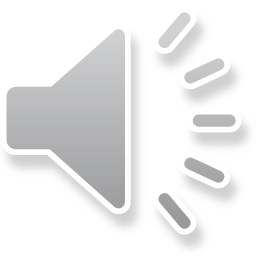 17
Remember:
1. Co je to příznakový x nepříznakový slovosled?
- syntakticky / pragmaticky / intonačně
- většinou splývá, ale ne vždy

2. Co je funkční větná perspektiva (aktuální členění)?
Východisko (dato) x jádro (nuovo), téma x réma: pojmy většinou splývají, ale někdo je rozlišuje. (Pro nás zásadní kontextová zapojenost)

3. Jak vypadá syntakticky nepříznakový slovosled:
- tušit, že se věci komplikují u postverbálního postavení subjektu (nejen u inakuzativních sloves)
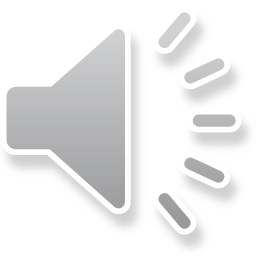 18